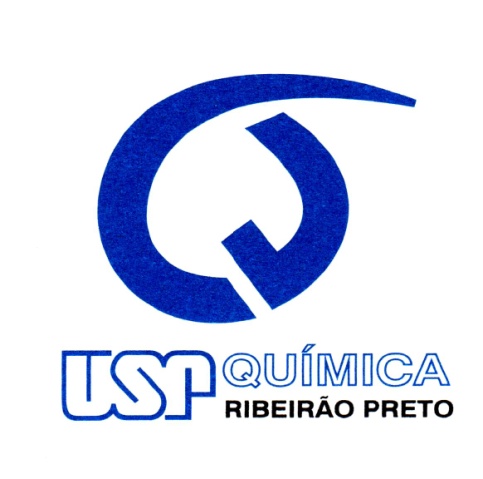 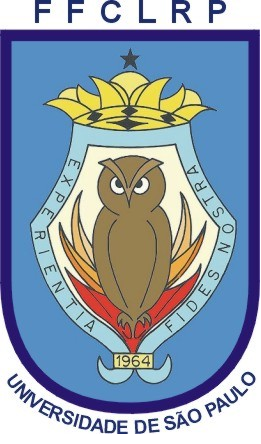 QAI-8a. aula
Prof. Zéfer
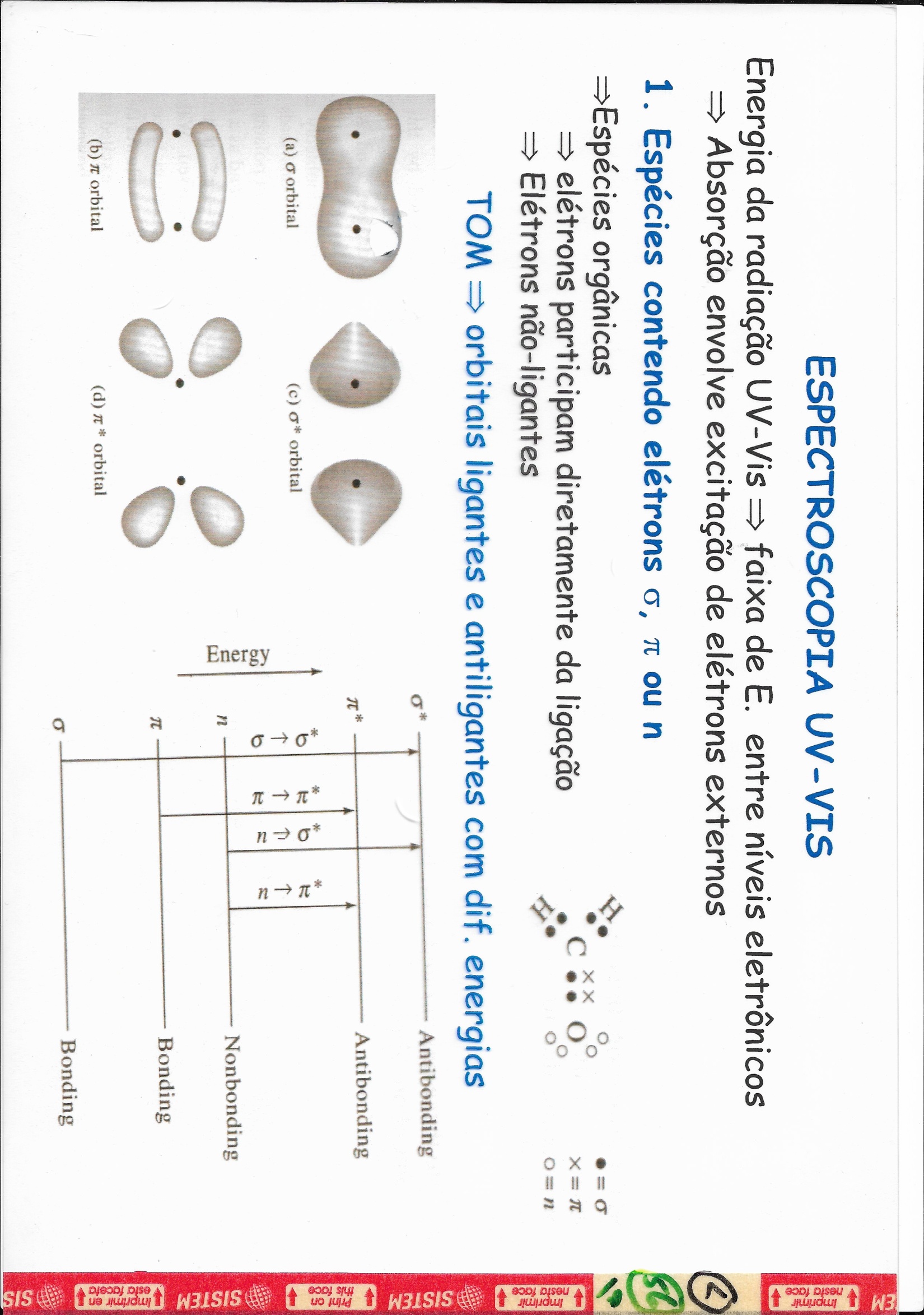 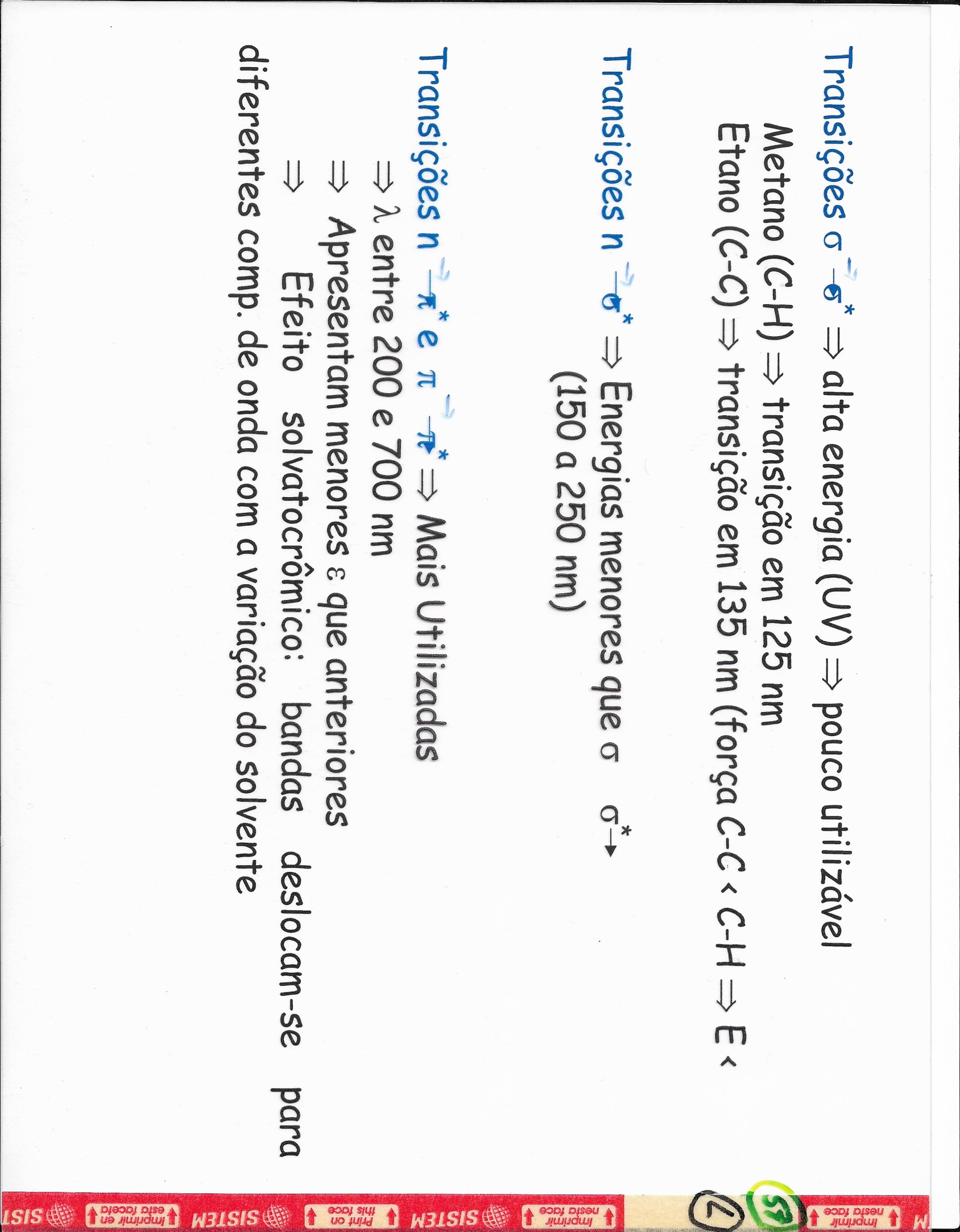 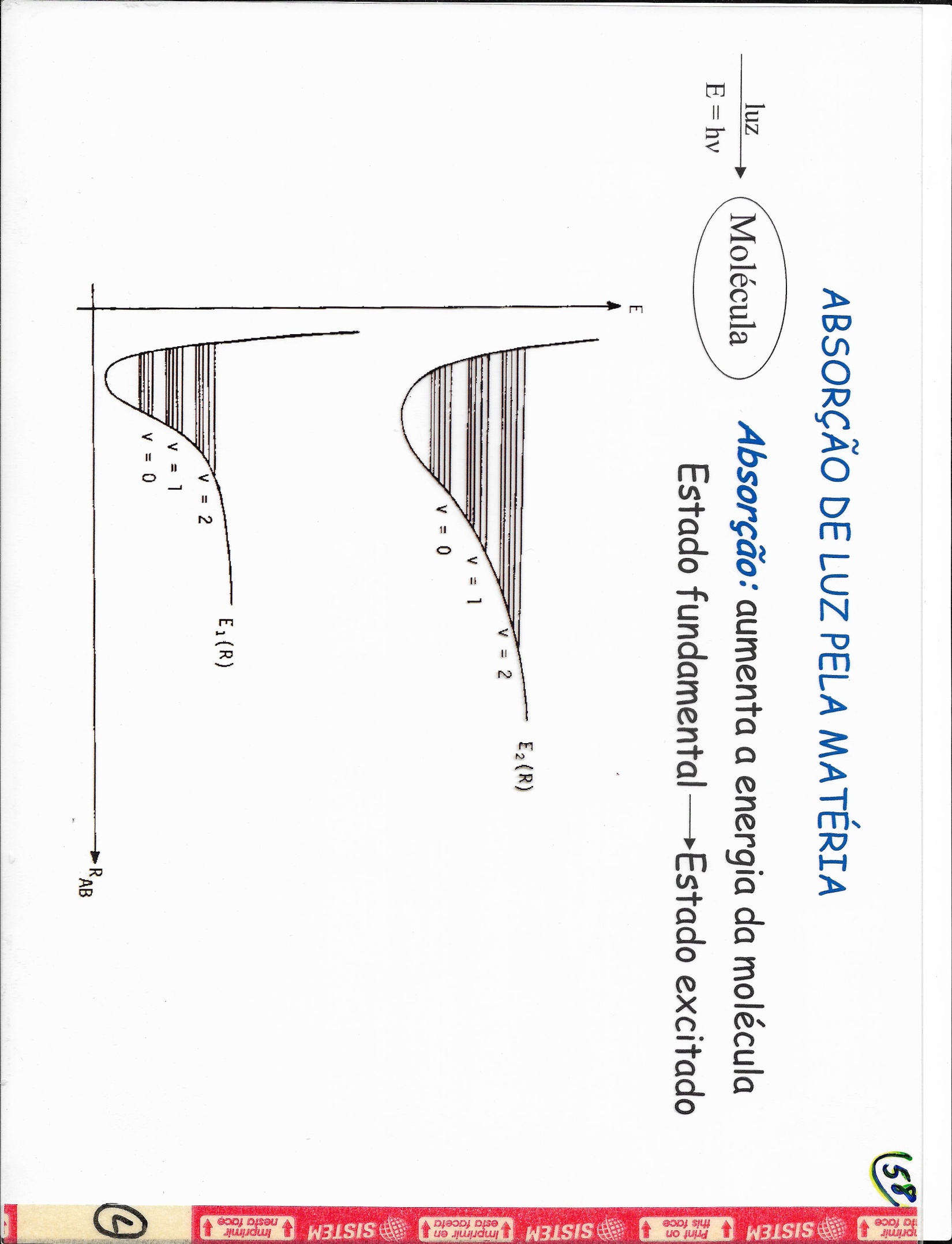 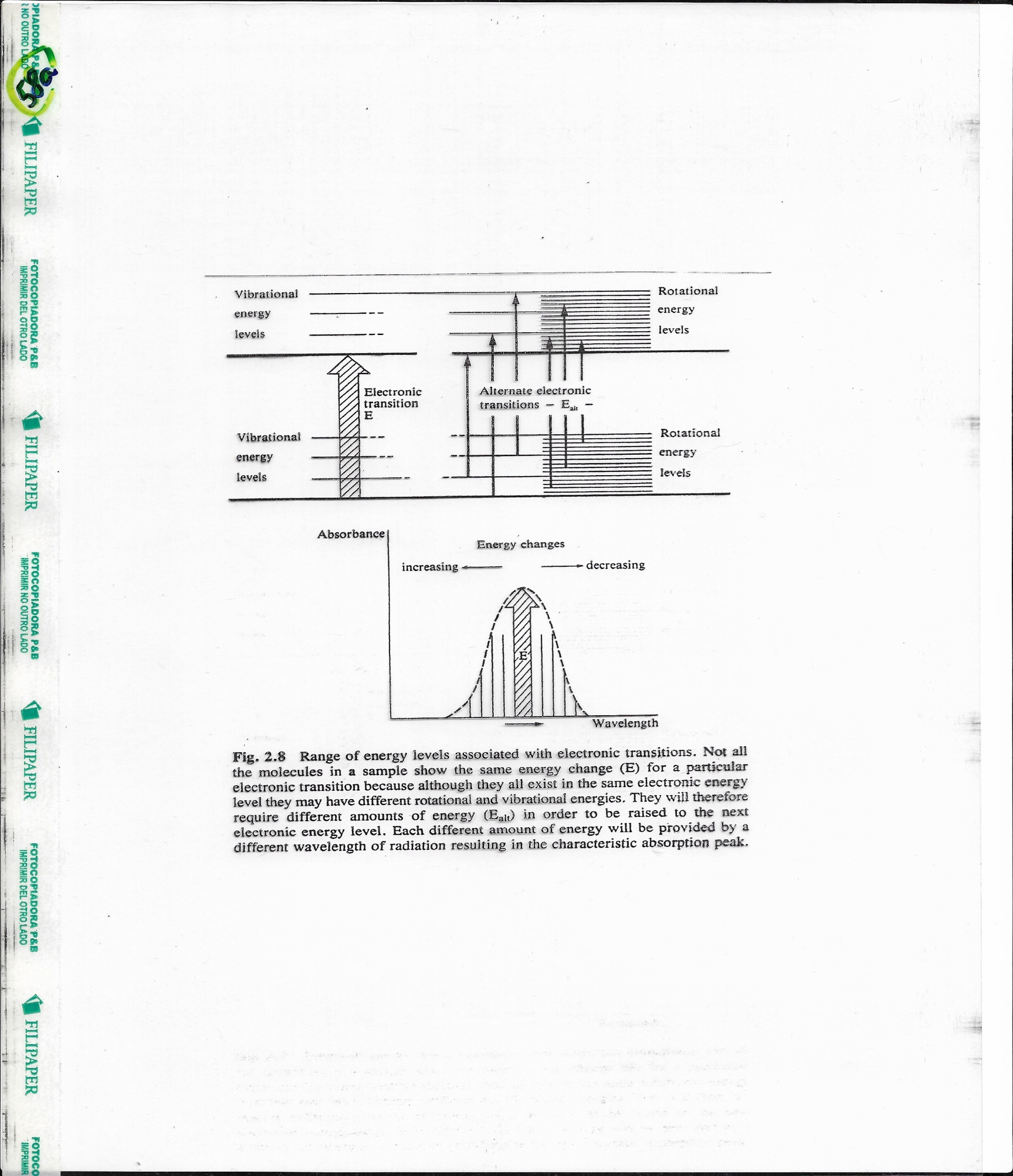 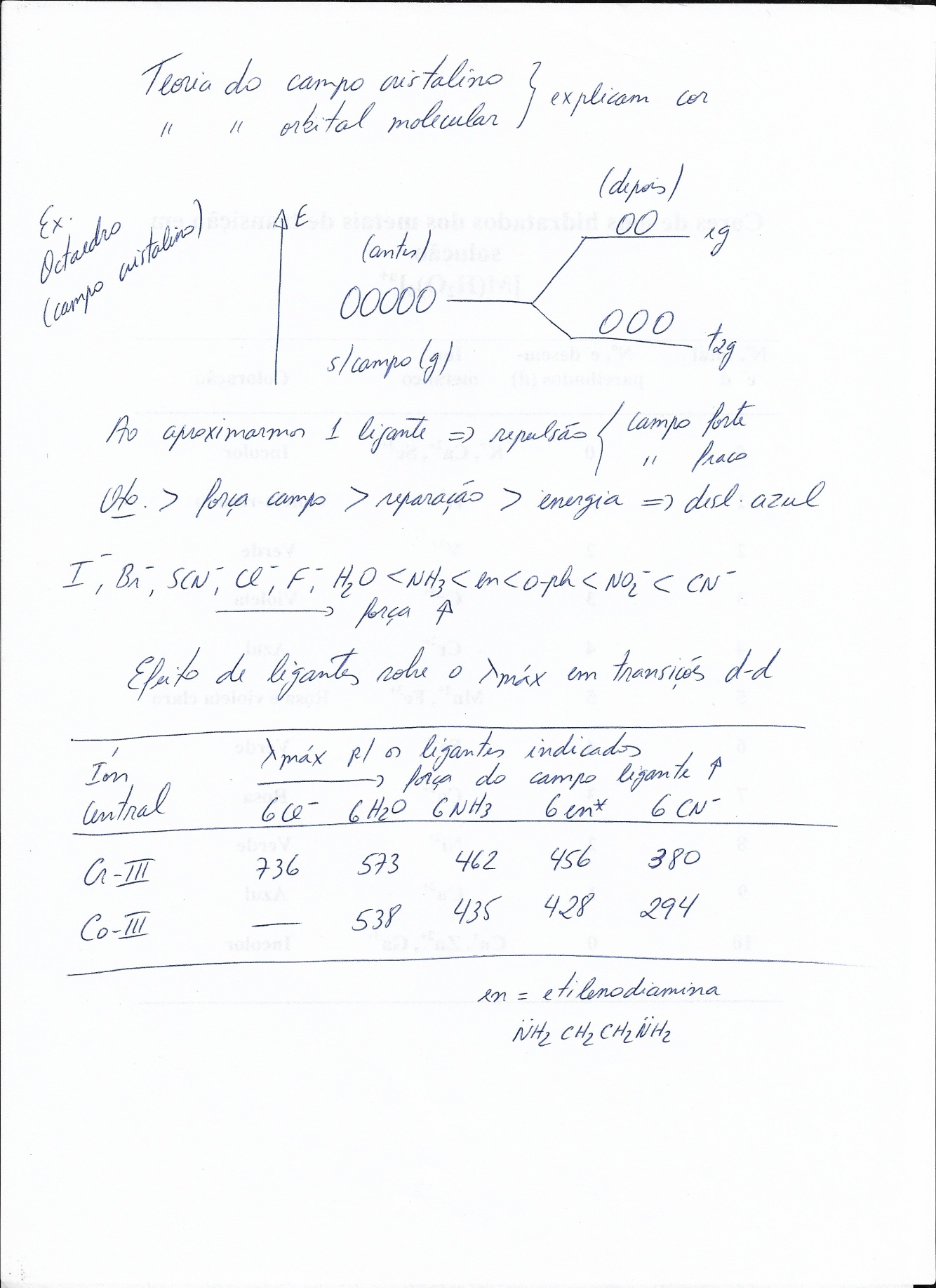 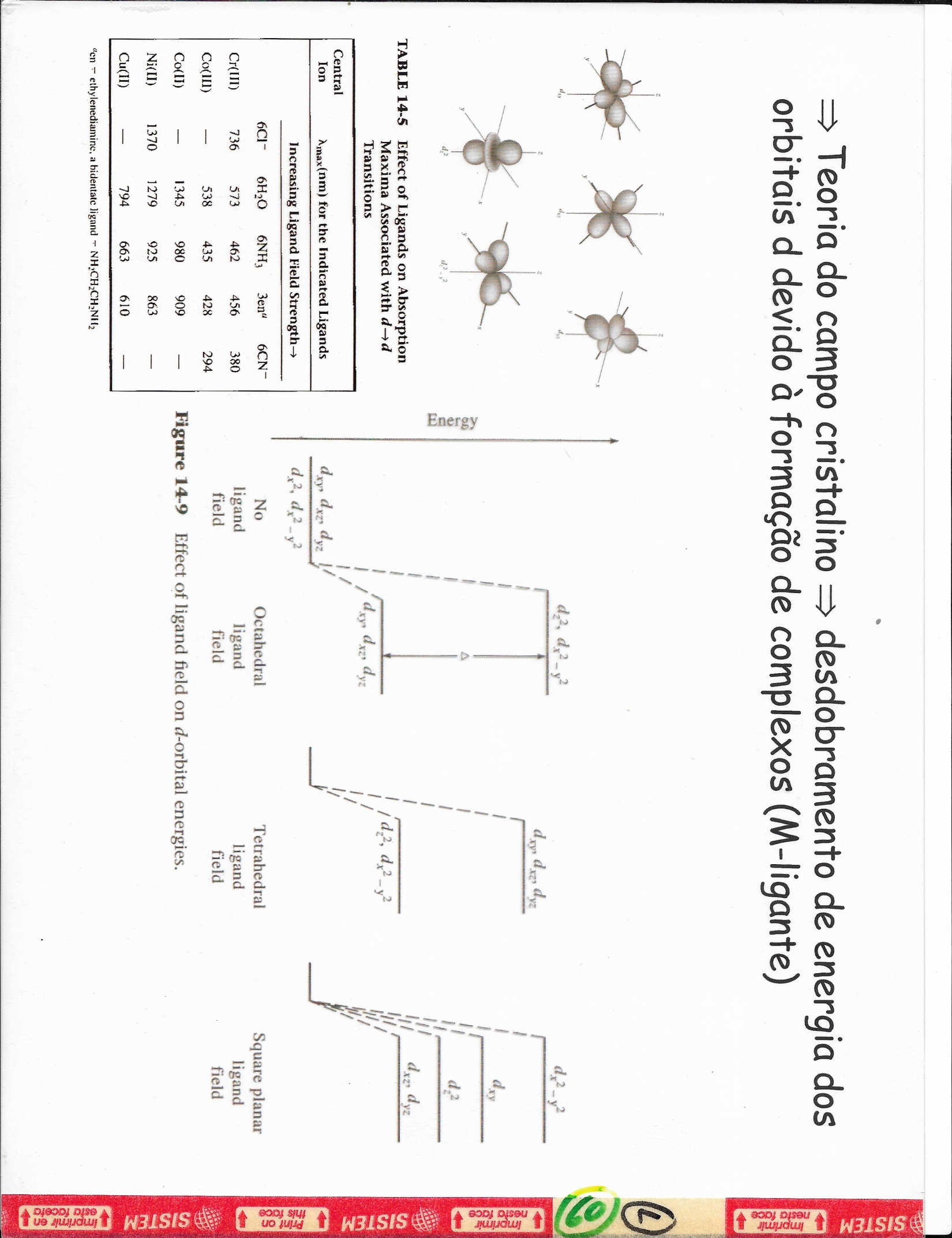 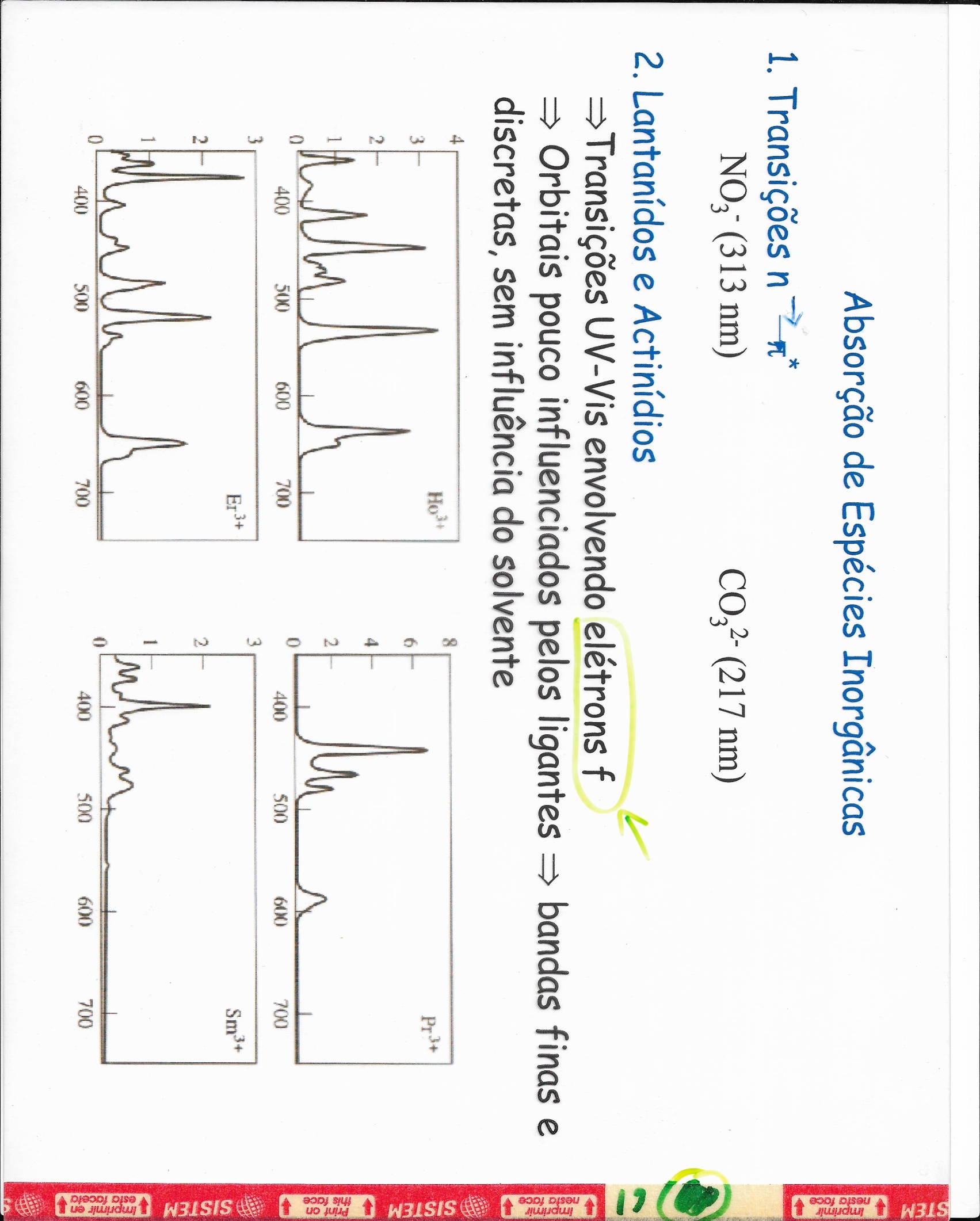 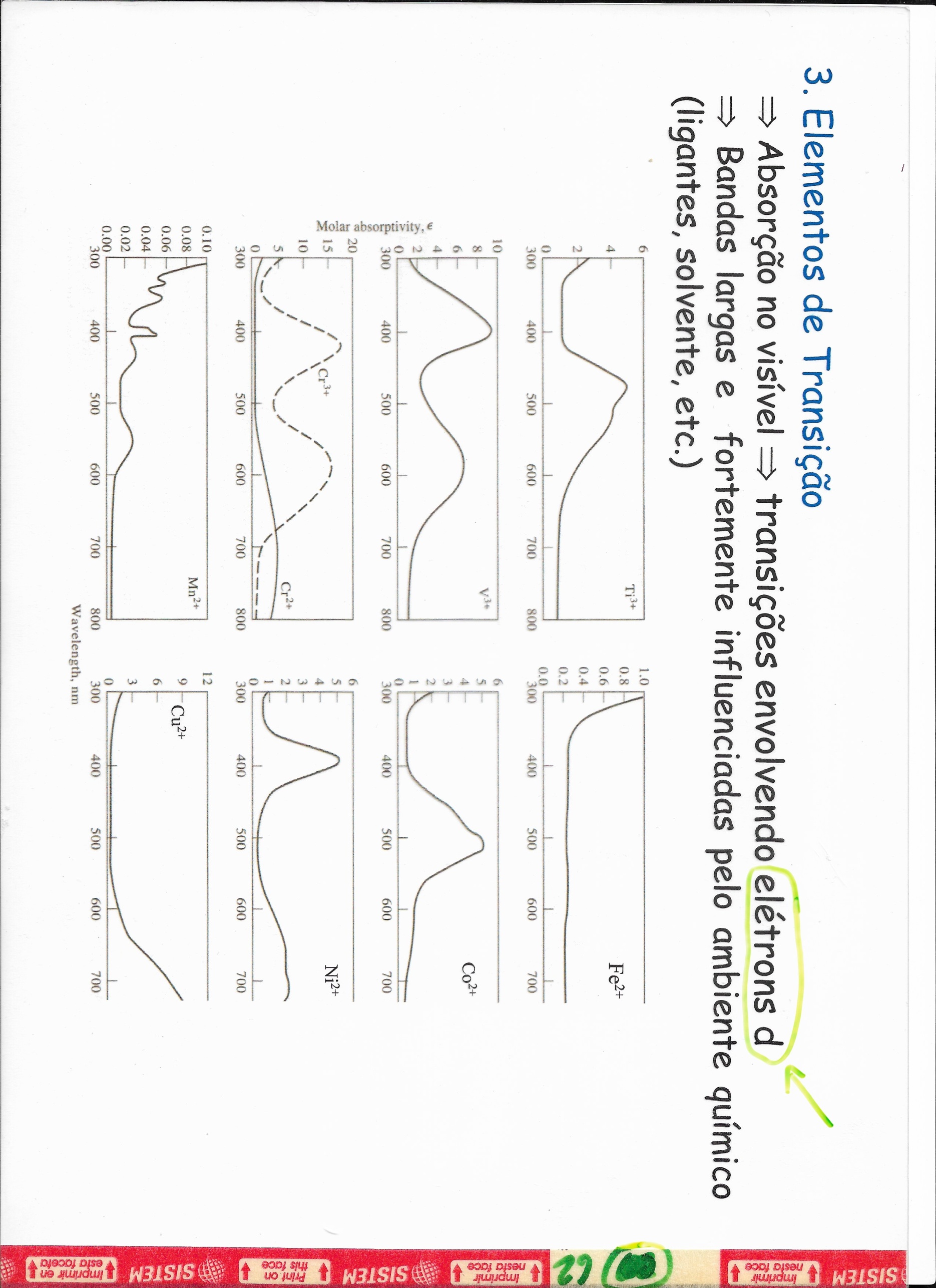 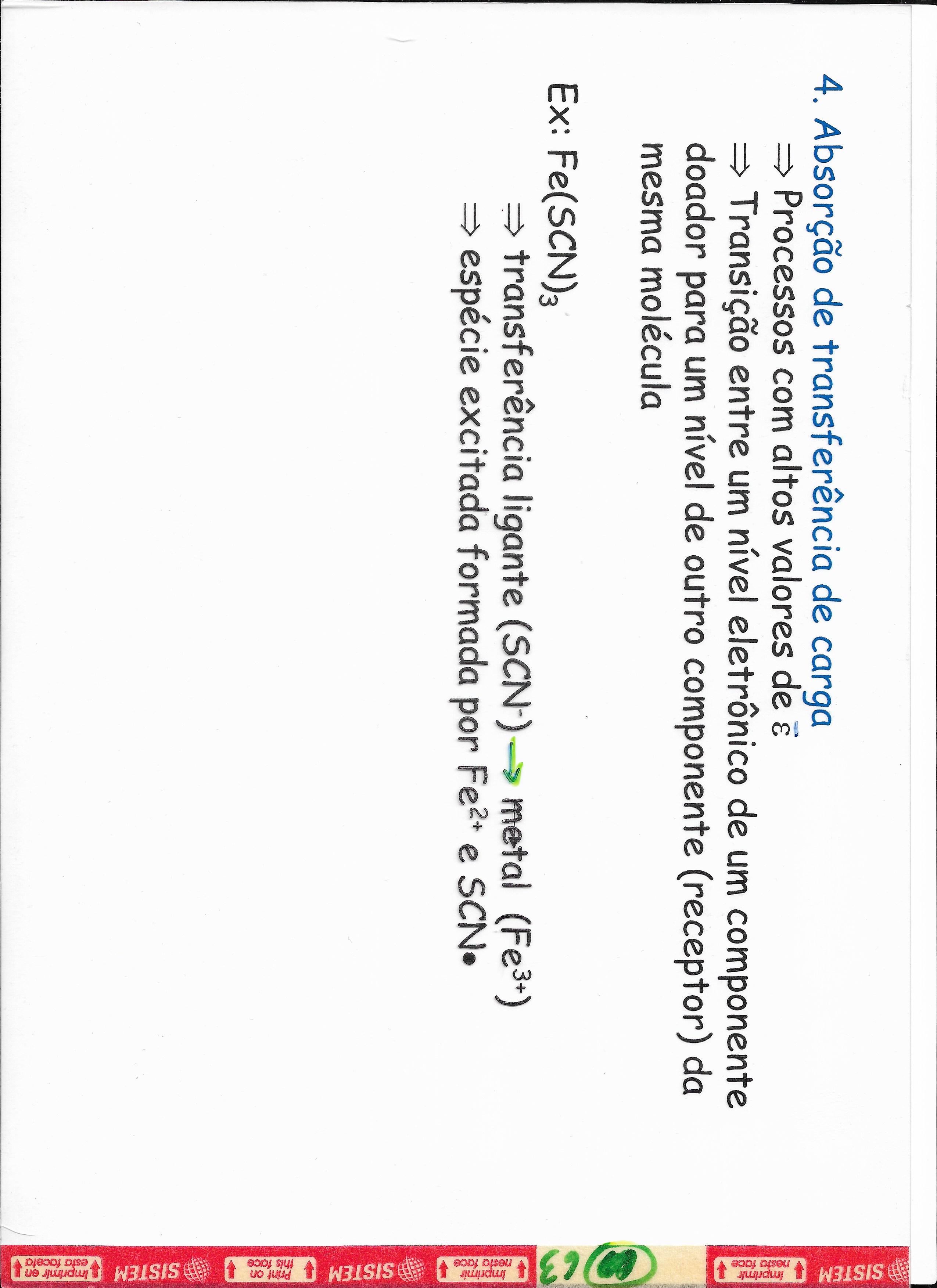 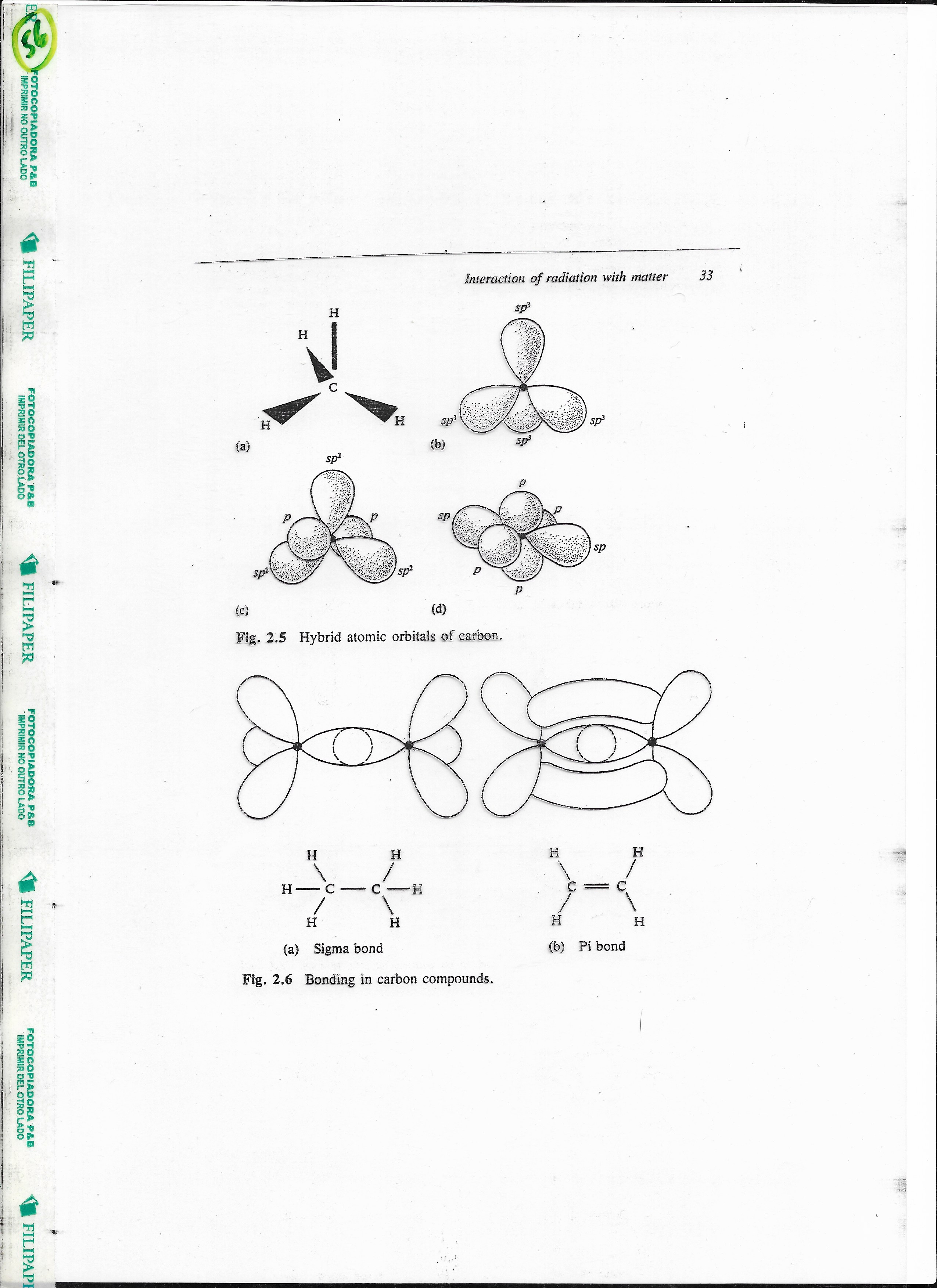 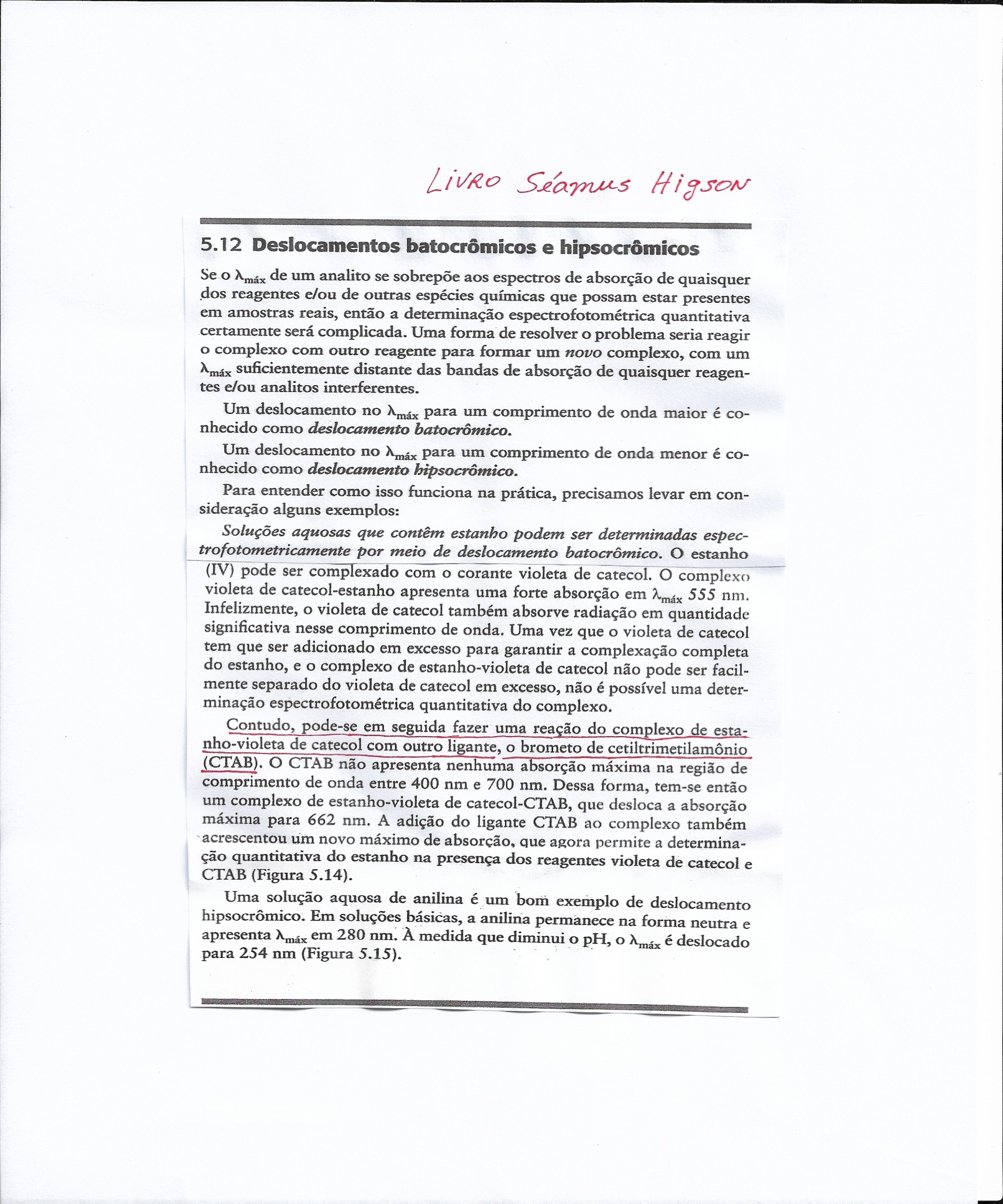 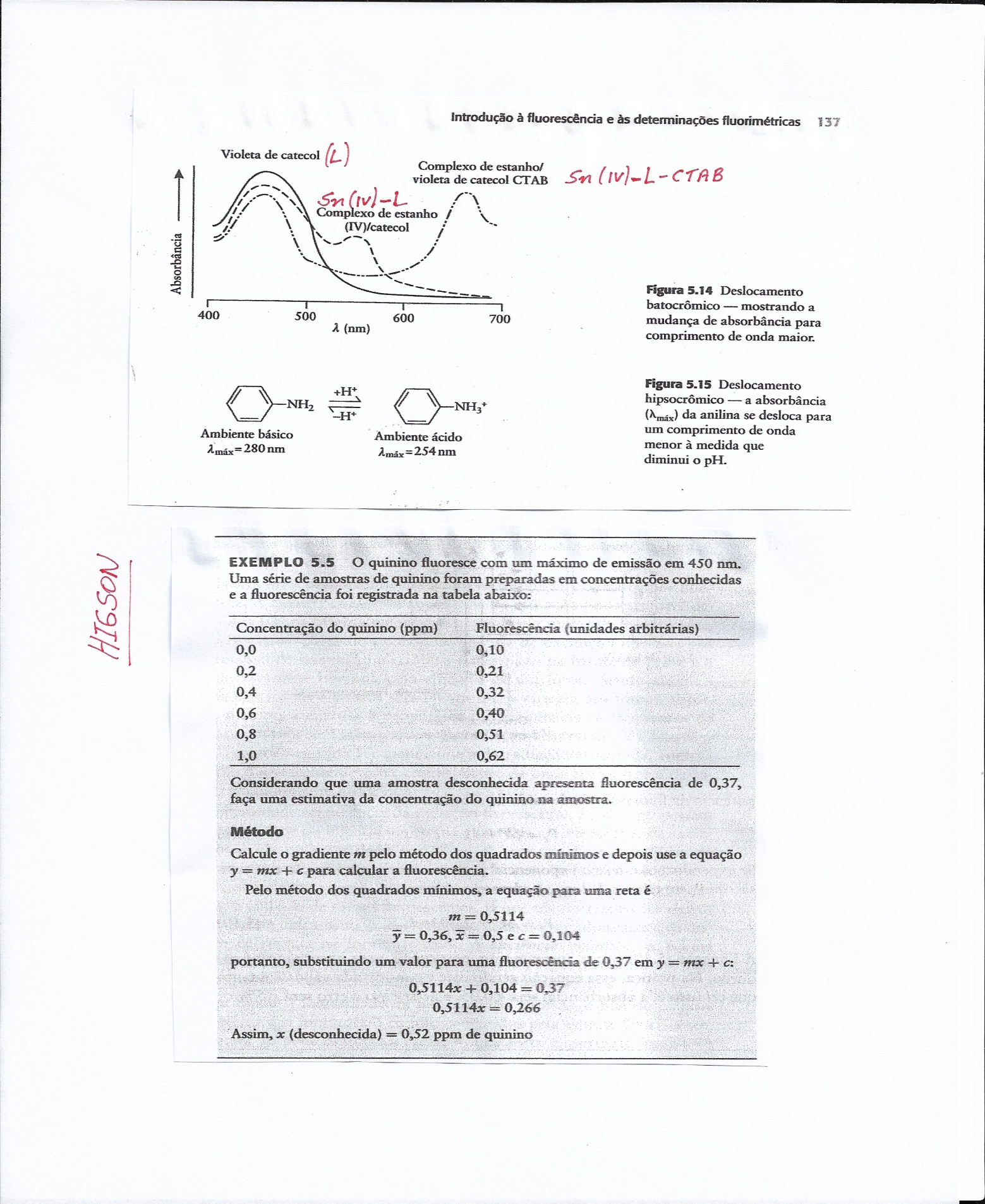 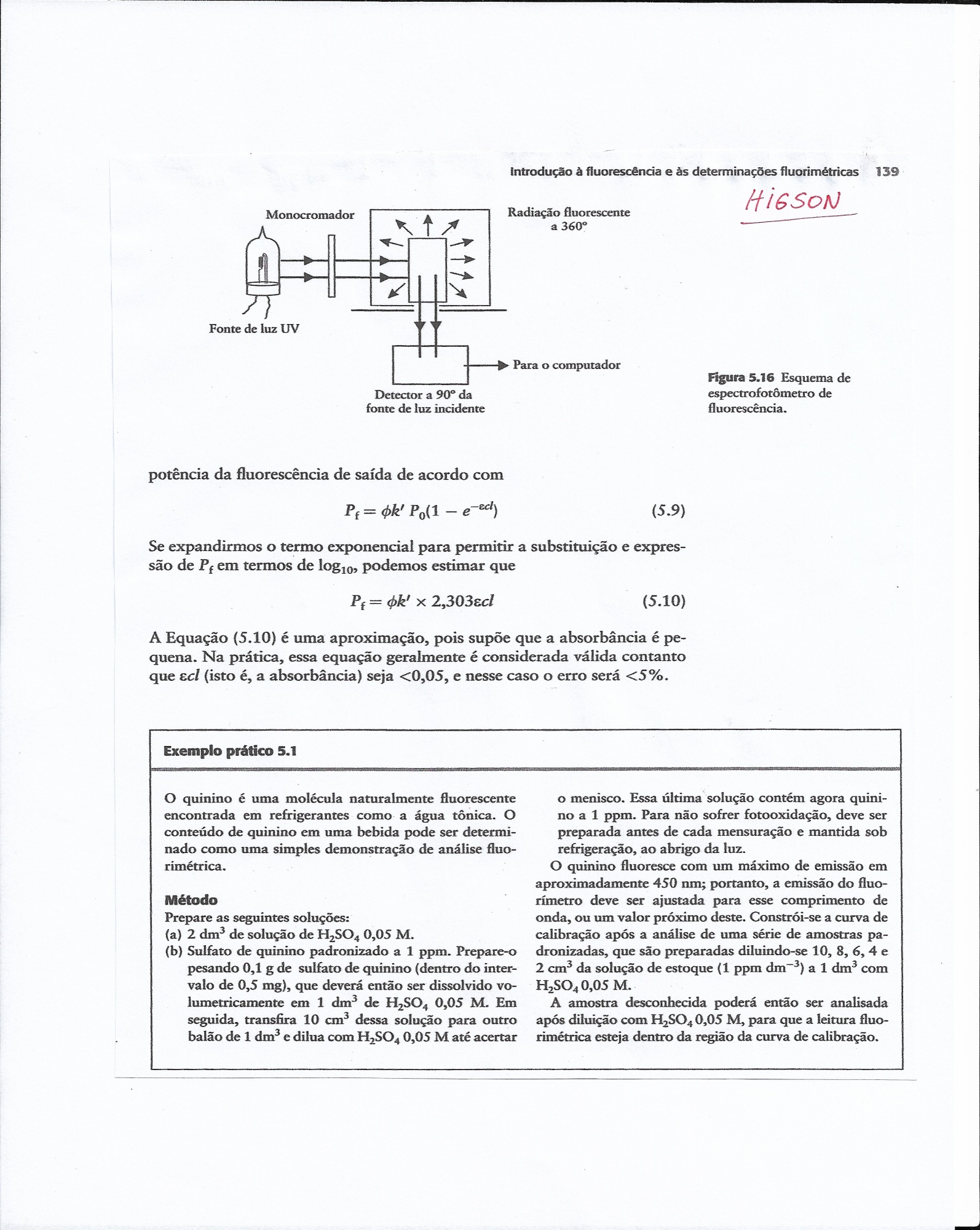 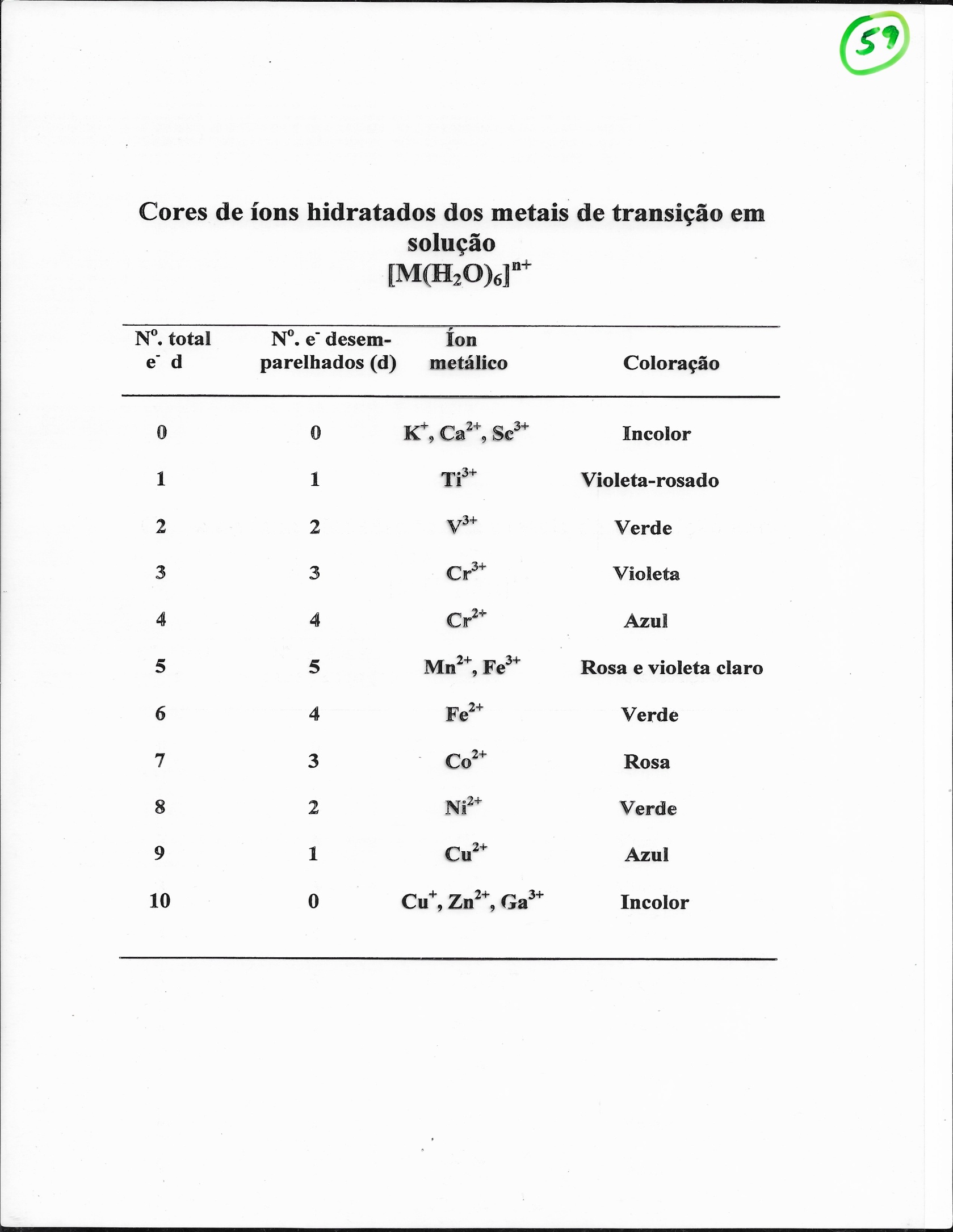